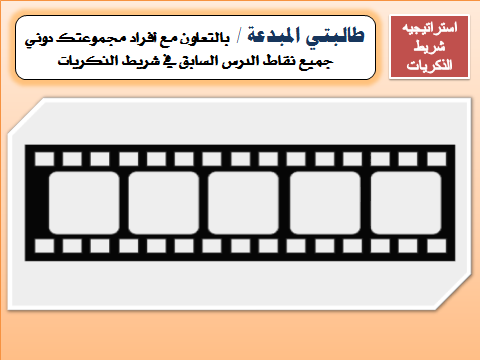 دلائل وجود الله
المطلوب :طالبتي المبدعة / تعلمت في الدرس السابق بعض الدلائل على وجود الله تعالى استرجعي هذه الدلائل التي تثبت وجود الله
استراتيجيه 
(المساجلة الحلقية الكتابية  )
1-
2-
3-
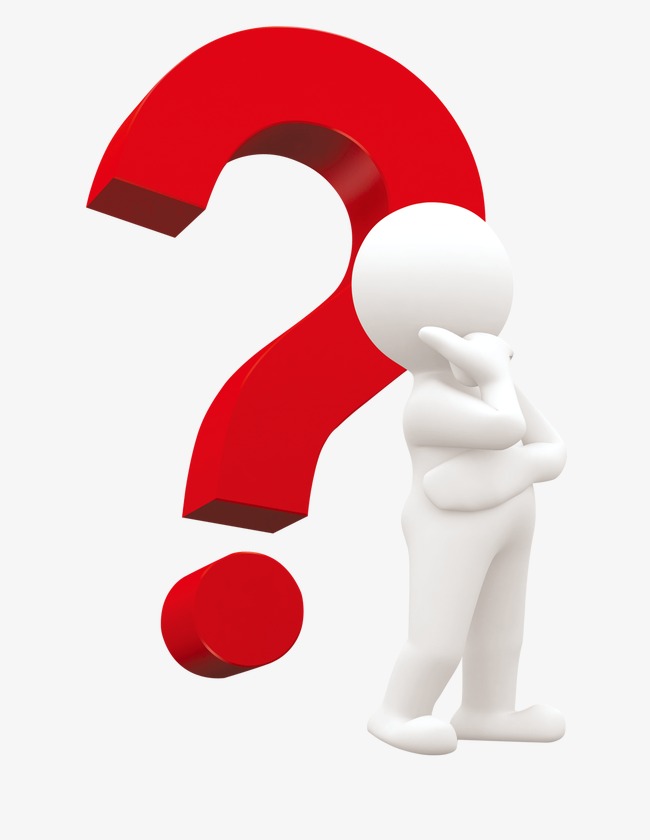 4-
5-
تدريس تبادلي (تنبؤ)
اليوم بإذن الله سوف  نكمل ما بدأنا به في الدرس السابق من أدلة وجود الله تعالى
  ونرد بها :
على منكري وجود الله تعالى
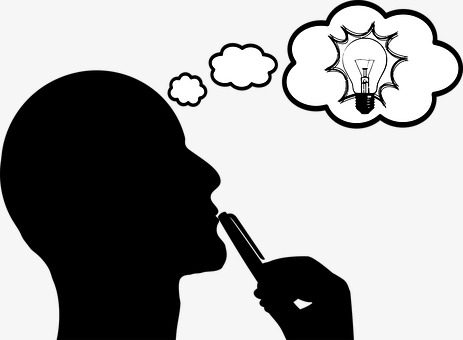 طالبتي النجيبة : صيغي أسئلة حول ما ترغبين معرفته عن الدرس
استنتاج الأهداف
الرد على منكري 
وجود الله
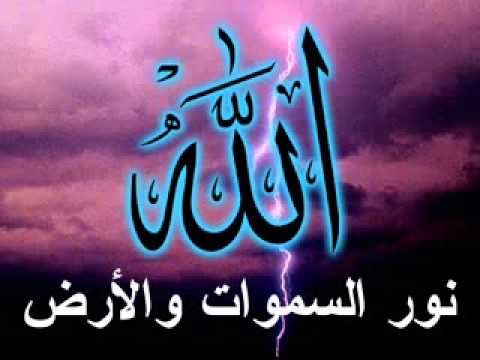 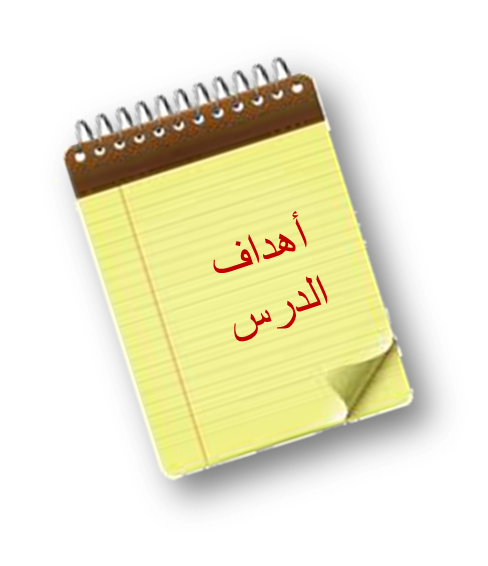 1- الأدلة العقلية  والشرعية للرد على منكري وجود الله تعالى
تفكير إبداعي 
مهارة الطلاقة
زعم بعض الملاحدة من منكري وجود الله تعالى أن هذا الكون كان على سبيل المصادفة وليس له خالق
 كيف تردين عليهم؟
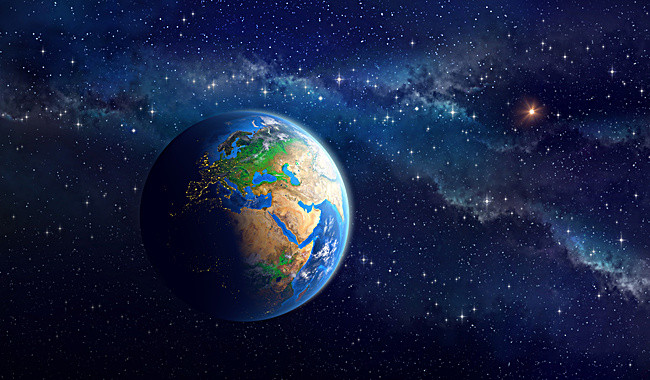 ................................................
الرد على منكري وجود الله
أدلة شرعية
أدلة عقلية
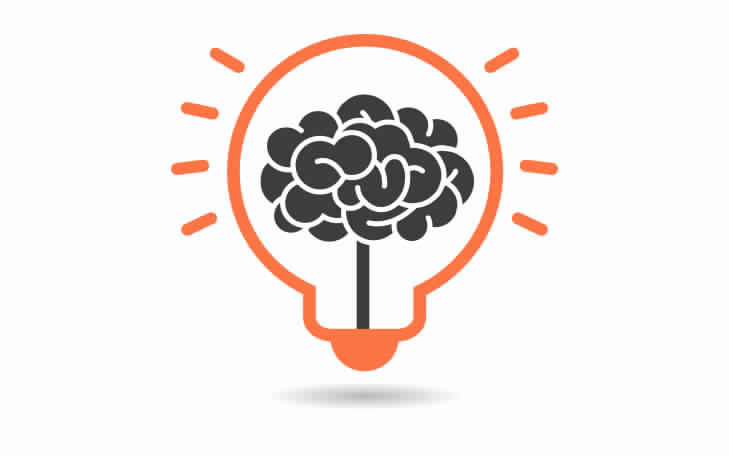 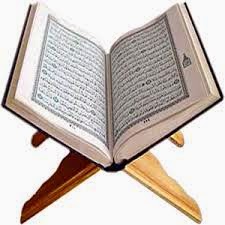 خارطة مفاهيم
الأدلة الشرعية
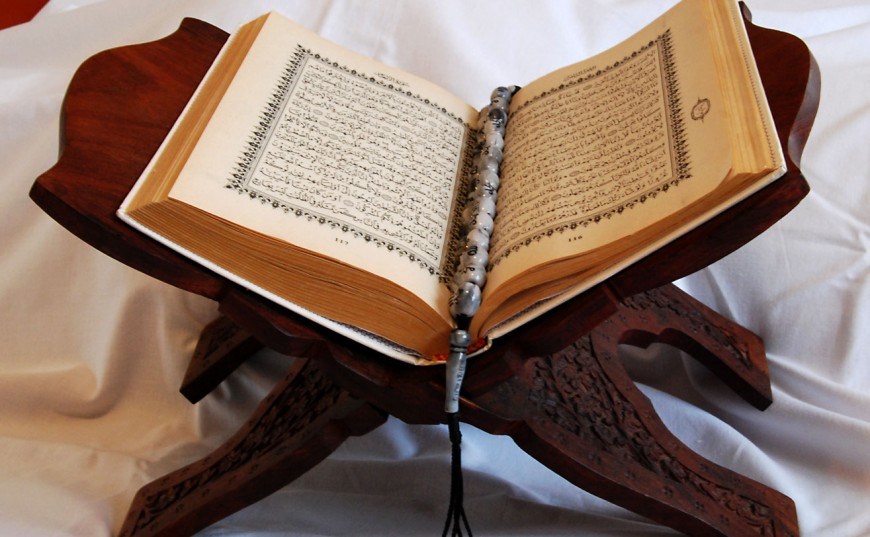 منظم المقدمة والنتيجة
بعد قراءة النصوص التالية ,استنتجي منها ما يدل على وجود الله تعالى ؟
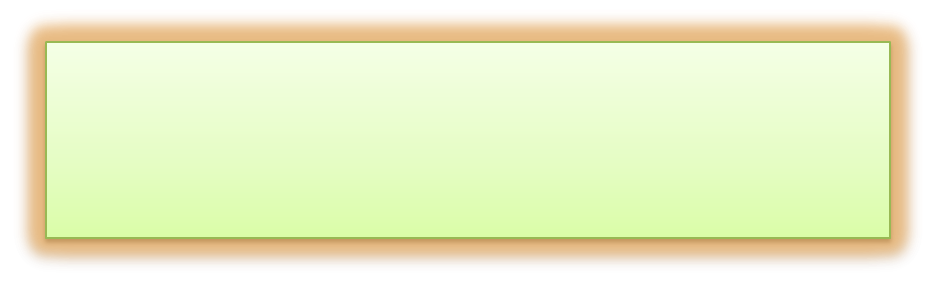 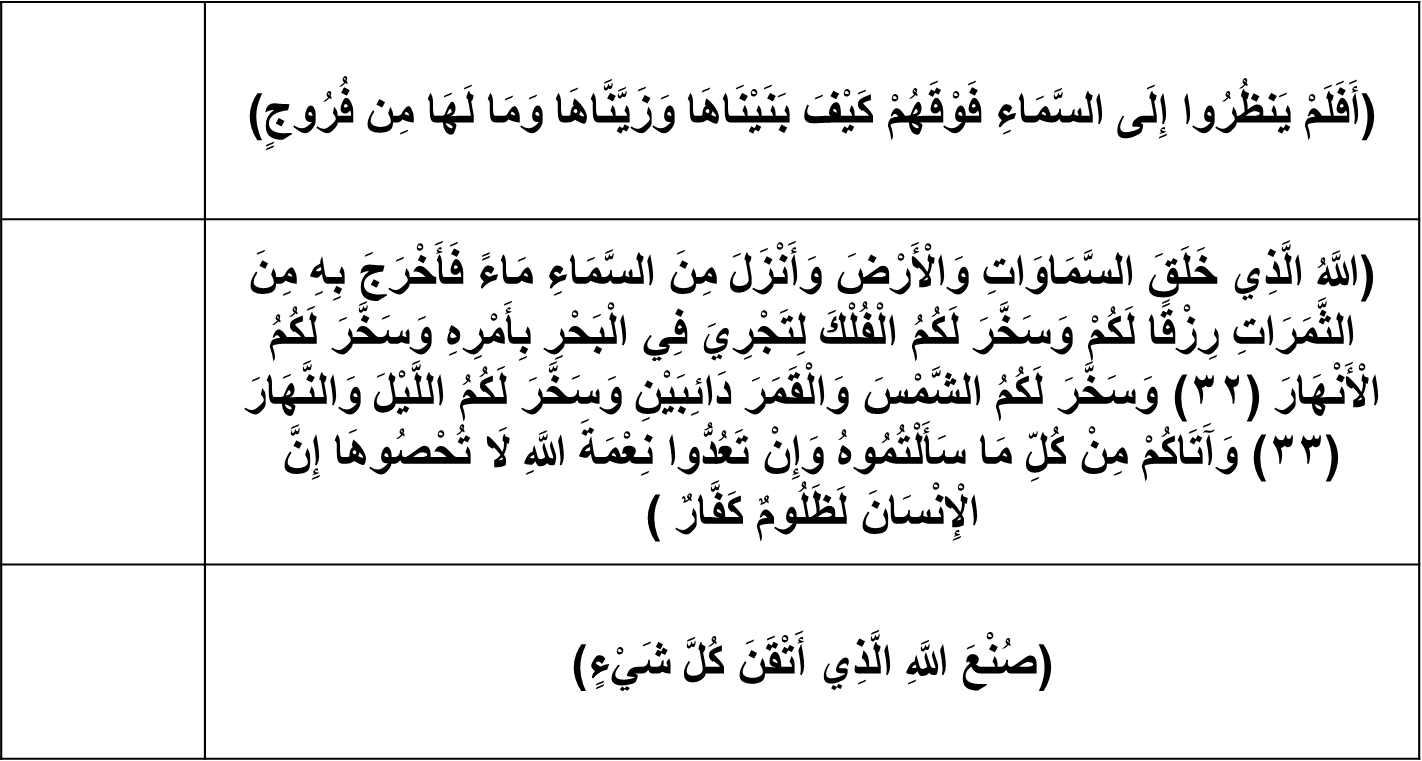 استنتاج
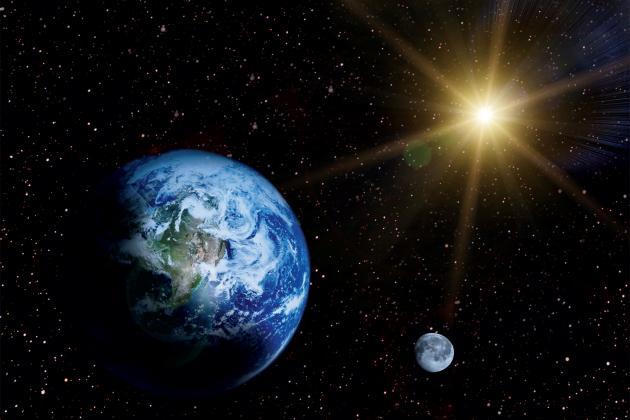 أن الناظر في هذا الكون الفسيح 
وما يحويه من إبداع وعناية وإتقان  يدل على ..................
أَفَلَمْ يَنْظُرُوا إِلَى السَّمَاءِ فَوْقَهُمْ 
كَيْفَ بَنَيْنَاهَا وَزَيَّنَّاهَا وَمَا لَهَا مِنْ فُرُوجٍ )
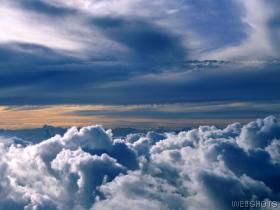 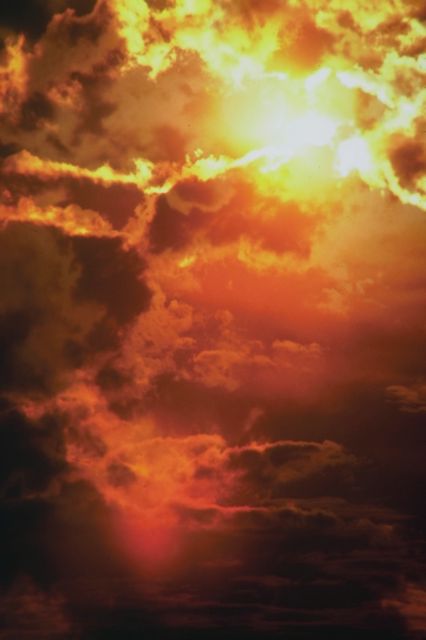 خلق السماءَ بلا وتَد، ورفعها بلا عمَد، وجعَلها عاليةَ البناء بعيدةَ الفِناء مستويةَ الأرجاء مكلَّلةً بالكواكب في الليلة الظلماء مزيَّنةً بالنجوم الزاهرة والأفلاك الدائرة، فلا فروجَ ولا شقوق، ولا فطور ولا فتوق.
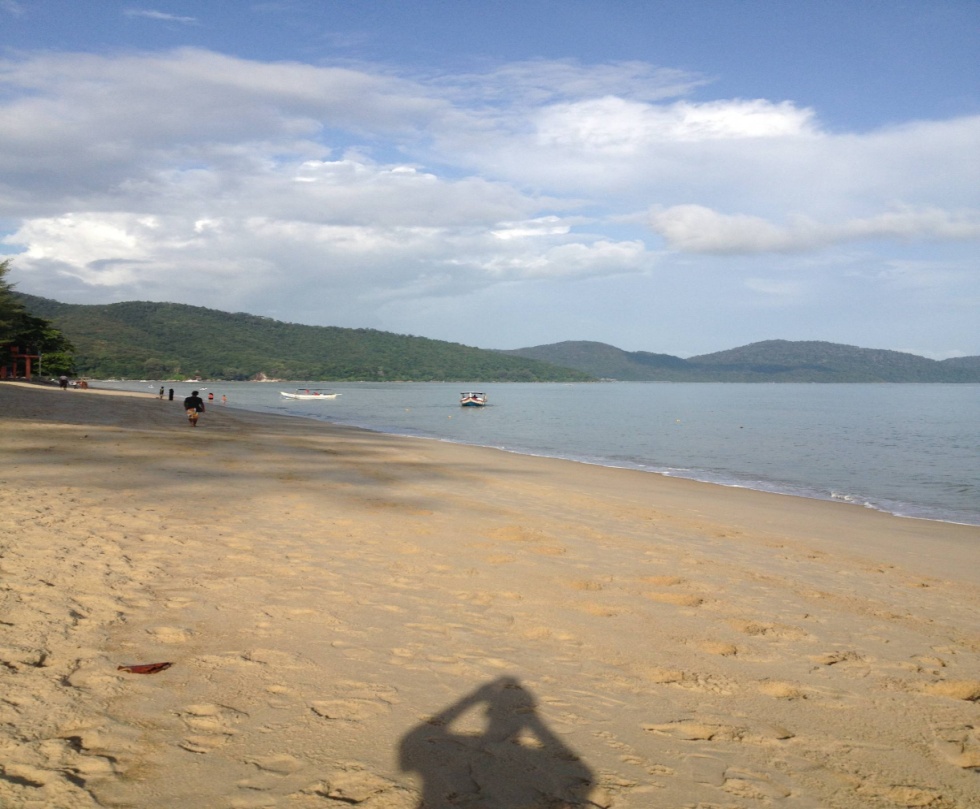 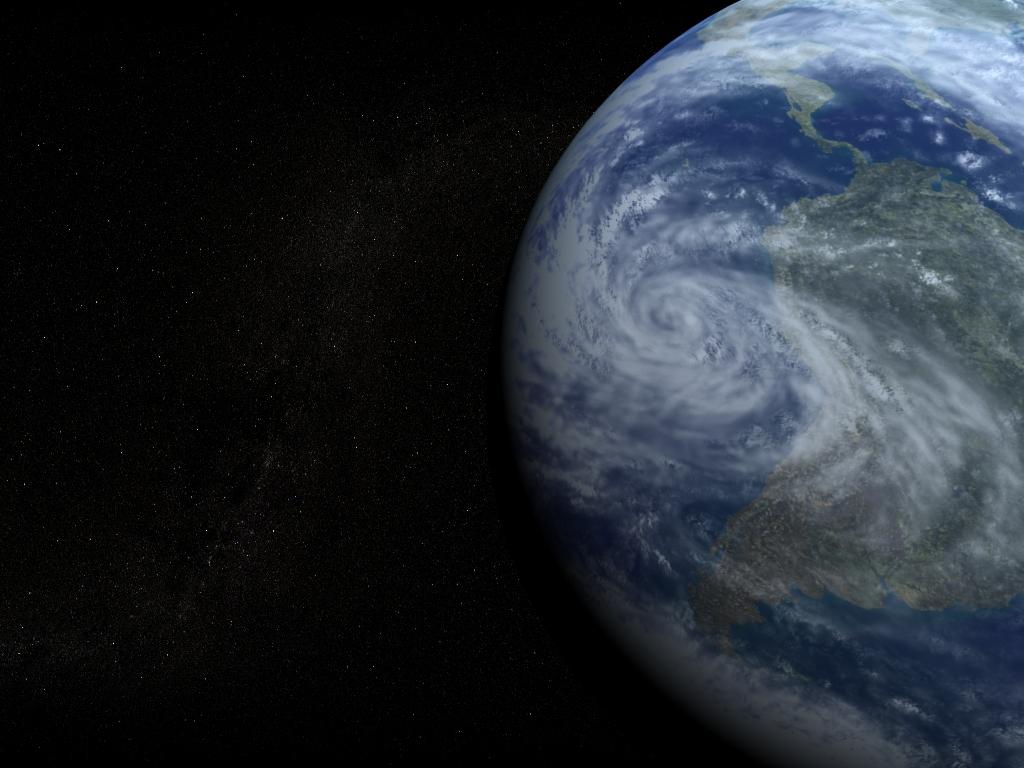 وَفِي الأَرْضِ آيَاتٌ لِلْمُوقِنِينَ
الأرض
وهو الذي مدَّ الأرض، ومهَّدها في الطول العَرض، وثبتها بالجبال الراسِية، وشقَّ فيها الأنهار الجارية، وجعلها فراشًا ومعاشًا، يتردّد الناس في أقاليمها وأرجائها، ويمشون في مناكبِها وأقطارها،هذه سبِخةٌ مالحة، وهذه طيبةٌ صالحة، وهذه مرملِة، وهذه محجِرة، وَبَثَّ فِيهَا مِن كُلِّ دَابَّةٍ
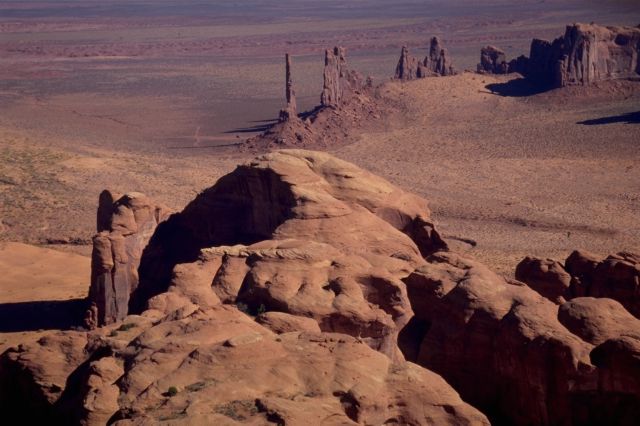 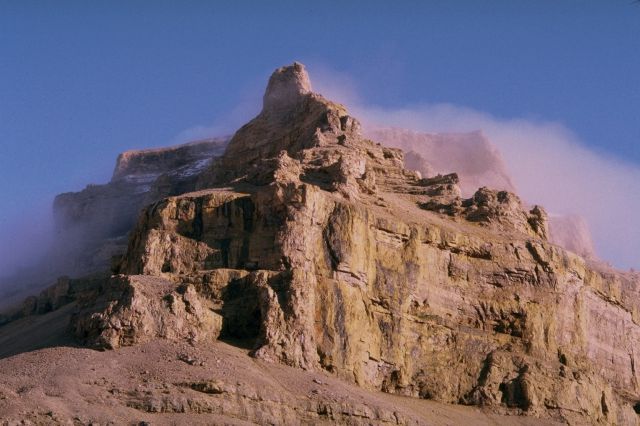 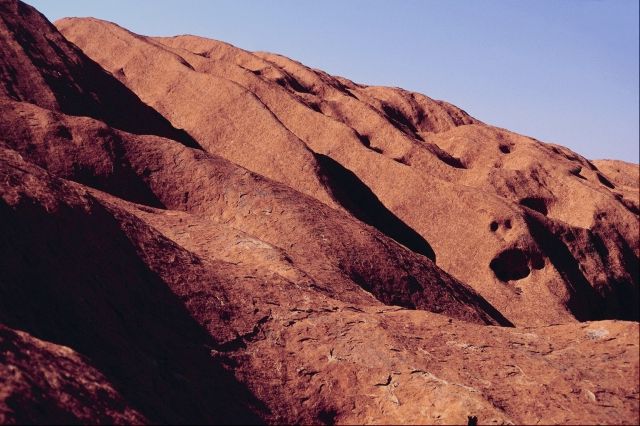 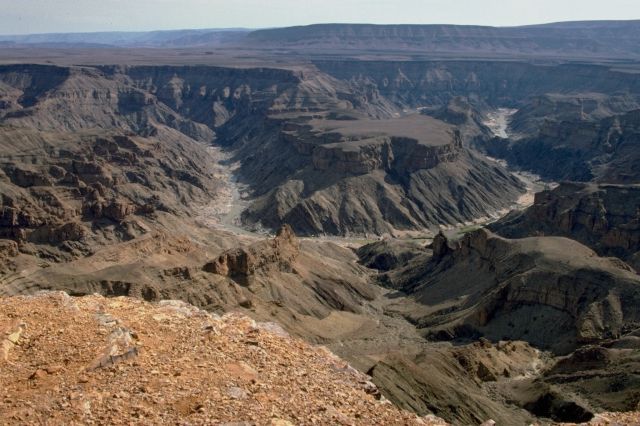 والجبال أوتادا
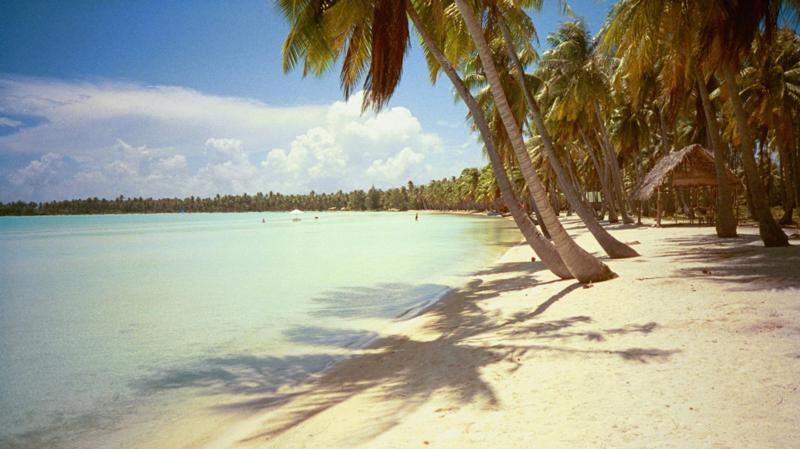 ومن آيات عظمته تعالى الليل والنهار
( قُلْ أَرَأَيْتُمْ إِنْ جَعَلَ اللَّهُ عَلَيْكُمْ اللَّيْلَ سَرْمَدًا إِلَى يَوْمِ الْقِيَامَةِ مَنْ إِلَهٌ غَيْرُ اللَّهِ يَأْتِيكُمْ بِضِيَاءٍ أَفَلا تَسْمَعُونَ قُلْ أَرَأَيْتُمْ إِنْ جَعَلَ اللَّهُ عَلَيْكُمْ النَّهَارَ سَرْمَدًا إِلَى يَوْمِ الْقِيَامَةِ مَنْ إِلَهٌ غَيْرُ اللَّهِ يَأْتِيكُمْ بِلَيْلٍ تَسْكُنُونَ فِيهِ أَفَلا تُبْصِرُونَ وَمِنْ رَحْمَتِهِ جَعَلَ لَكُمْ اللَّيْلَ وَالنَّهَارَ لِتَسْكُنُوا فِيهِ وَلِتَبْتَغُوا مِنْ فَضْلِهِ وَلَعَلَّكُمْ تَشْكُرُونَ )
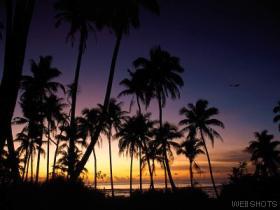 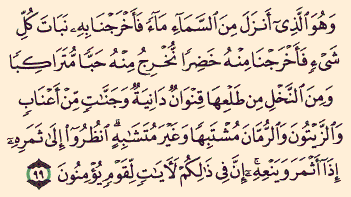 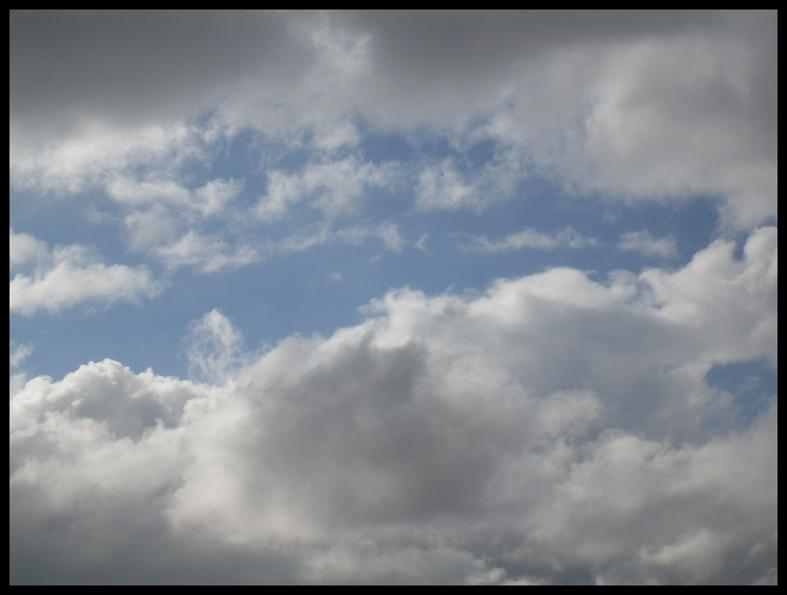 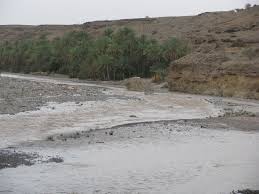 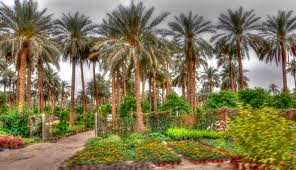 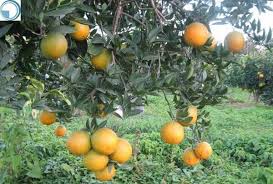 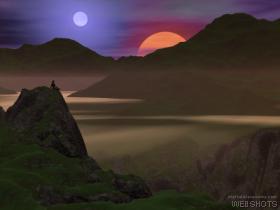 ومن آيات عظمة الله تعالى الشمس والقمر، حيث يجريان في فلكهما منذ خلقهما الله تعالى حتى يأذن بخراب العالم، يجريان بسير منتظم، لا تغيير فيه ولا انحراف ولا فساد ولا اختلاف،
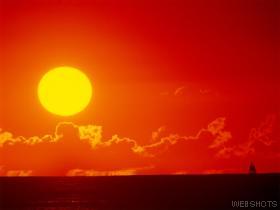 وَالشَّمْسُ تَجْرِي لِمُسْتَقَرٍّ لَهَا ذَلِكَ تَقْدِيرُ الْعَزِيزِ الْعَلِيمِ وَالْقَمَرَ قَدَّرْنَاهُ مَنَازِلَ حَتَّى عَادَ كَالْعُرْجُونِ الْقَدِيمِ لا الشَّمْسُ يَنْبَغِي لَهَا أَنْ تُدْرِكَ الْقَمَرَ وَلا اللَّيْلُ سَابِقُ النَّهَارِ وَكُلٌّ فِي فَلَكٍ يَسْبَحُونَ
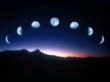 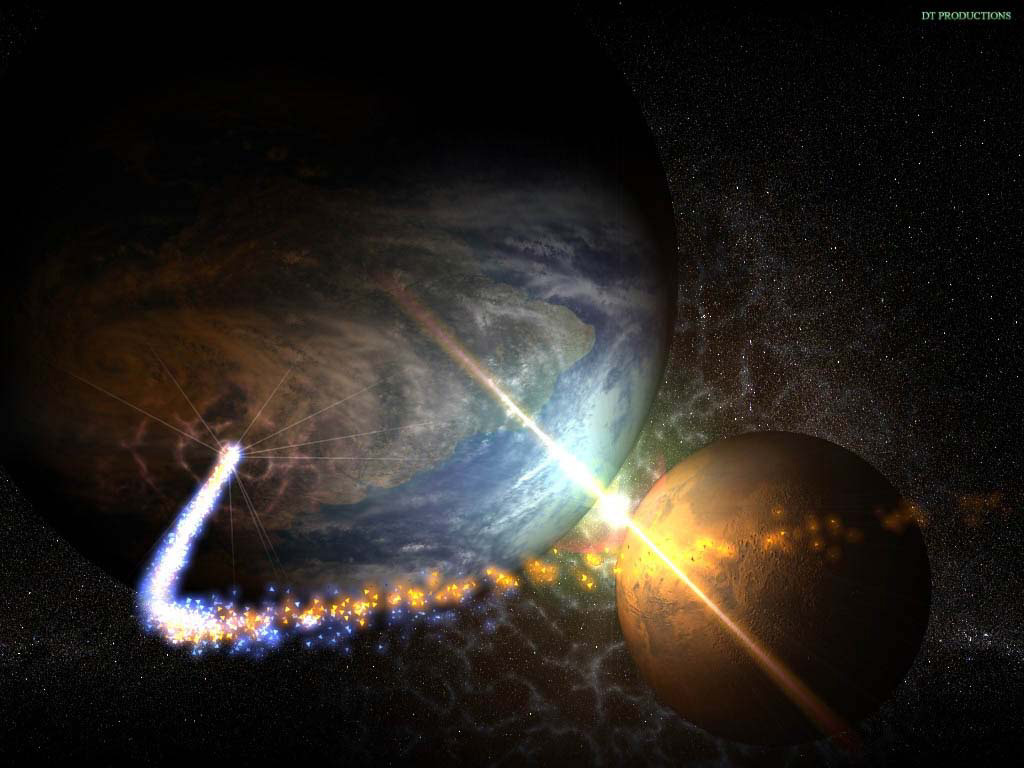 ومن آياته تعالى الدالة على عظمته هذه الكواكب والنجوم العظيمة التي لا يحصيها كثرة ولا يعلمها عظمة إلا الله تعالى، تسير بأمر الله تعالى وتدبيره، زينة للسماء ورجوما للشياطين وعلامات يهتدى بها، فالكون كله من آيات عظمة الله، هو الذي خلقه، وهو المدبر له وحده، لا يدبر الكون أحد غير الله.
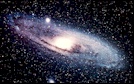 وفي الأرض من أجناس الدواب وأنواعها ما لا يحصى أجناسه، فضلا عن أنواعه وأفراده، هذه الدواب مختلفة الأجناس والأشكال والأحوال فمنها النافع الذي به يعرف الناس عظم نعمة الله عليهم، ومنها الضار الذي يعرف الإنسان به قدر نفسه وضعفه أمام خلق الله،
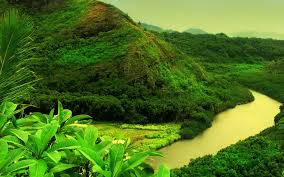 كل ما سبق أدلة وبراهين تثبت  وجود  الله تعالى
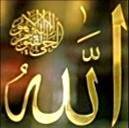 الأدلة العقلية
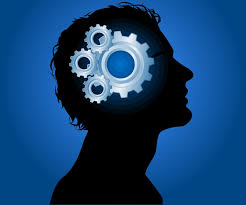 طالبتي المبدعة :
تخيلي نفسك  كتاب ووضحي لنا مراحل صناعتك وطباعتك
إستراتيجية التخييل
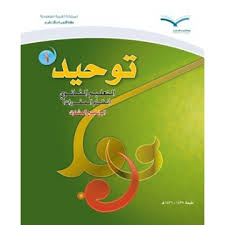 إذا : هل يعقل أن يكون الكتاب أوجد  نفسه بالصدفة
استنتاج
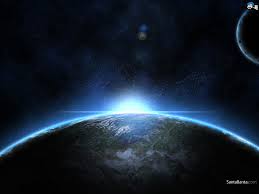 فكذلك  الكون وهو العالم الفسيح مما نشاهده ونحسه ومما لا ندركه من السماوات والأرض والحيوانات  والماء والهواء والنجوم والأفلاك
 يدل على وجود خالق وهو الله تعالى
تفكير إبداعي 
مهارة الطلاقة
يزعم البعض أن الطبيعة هي التي تخلق وتوجد الإنسان
بالتعاون مع مجموعتك كيف تردين عليهم
.................................................
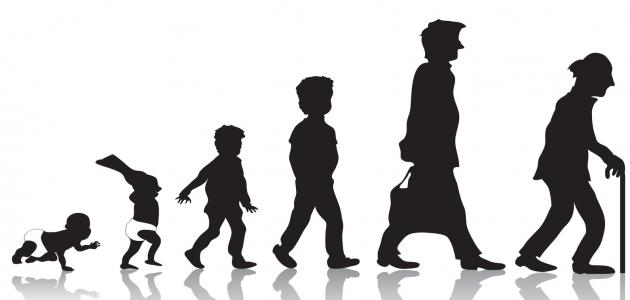 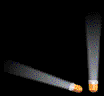 خلق الانسان
(إنا خلقنا الانسان من نطفة أمشاج نبتليه فجعلناه سميعا بصيرا)
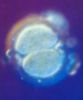 كنت نطفة...
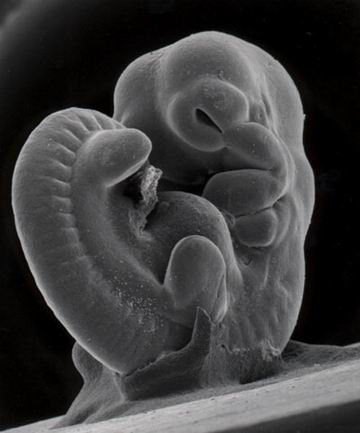 ثم أصبحت علقه.....
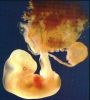 ثم بدأت تظهر معالم خلقك....
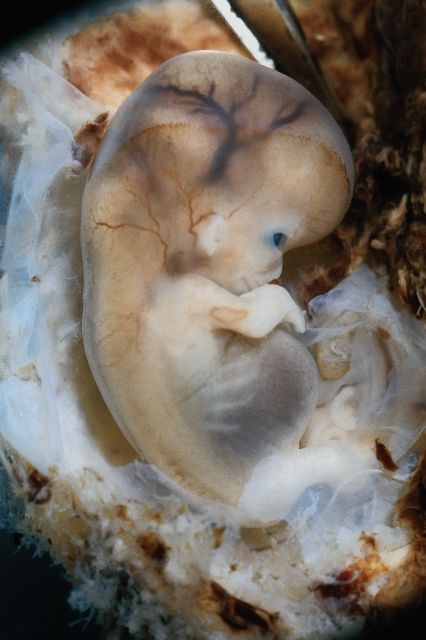 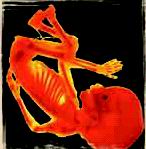 ثم بدأت العظام تظهر...
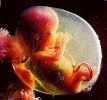 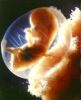 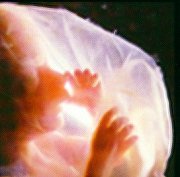 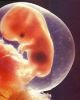 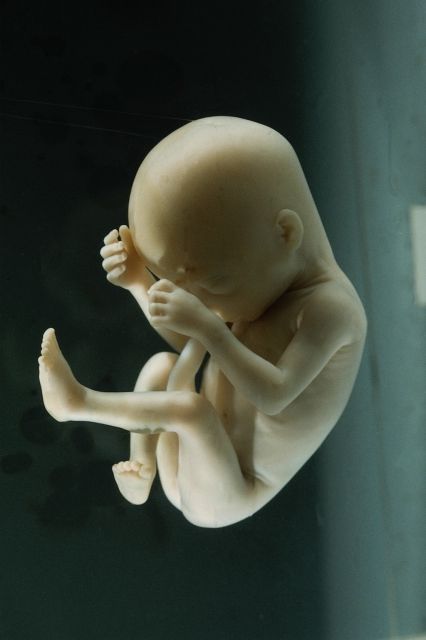 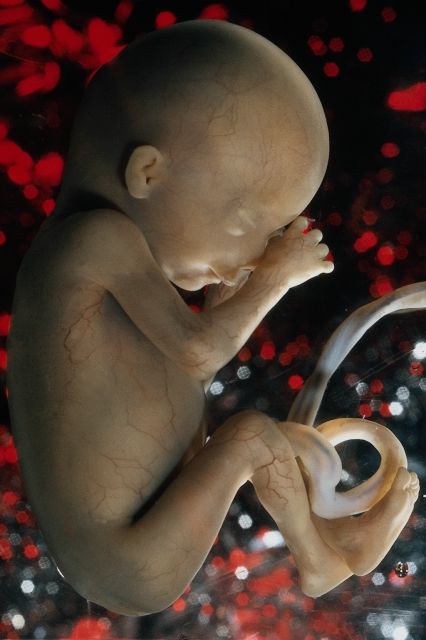 ثم       كسى العظام       لحما........
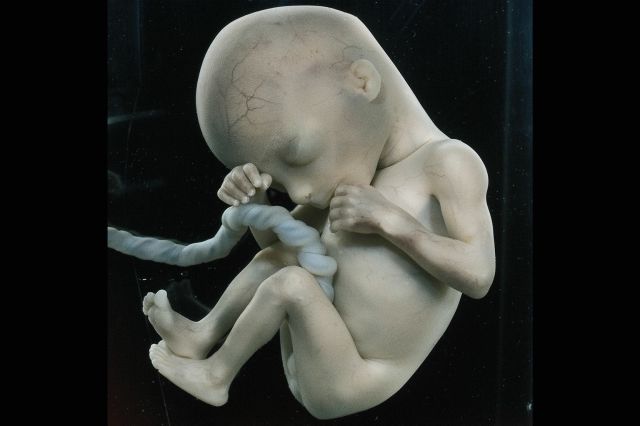 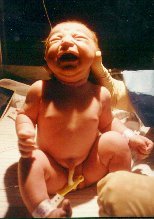 ثم كنت يوماً من الأيام طفلة صغيرة بين يدي أمك لا تملك حول ولا قوة....
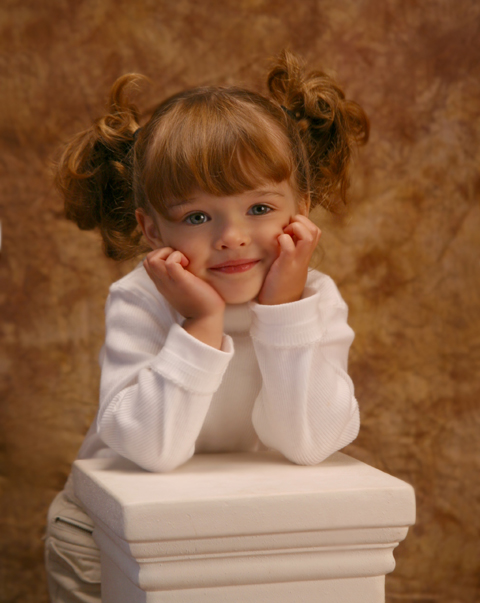 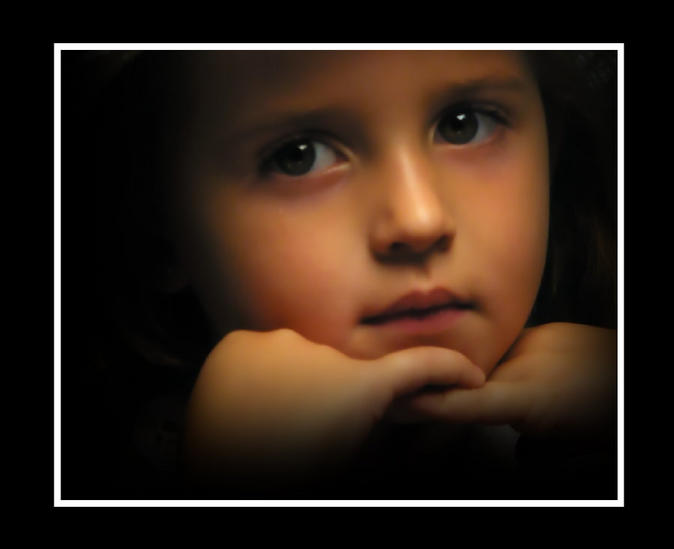 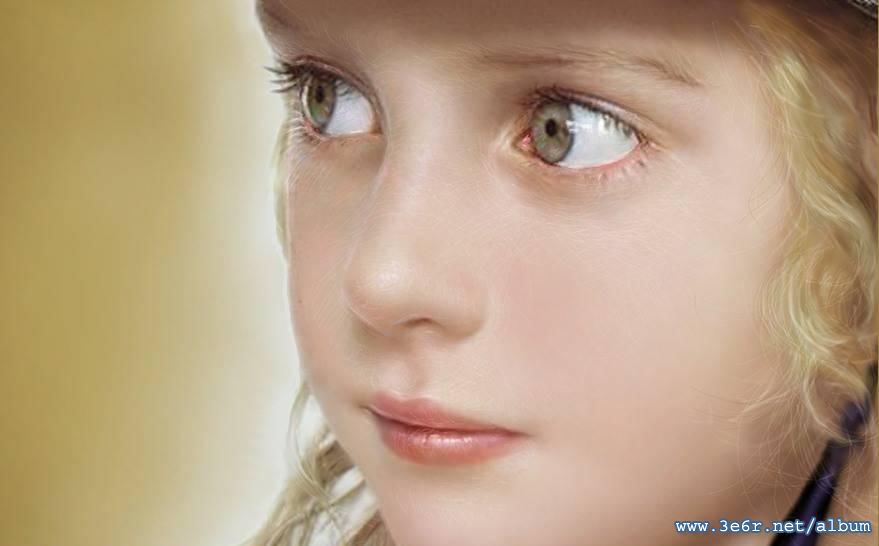 ثم كبرت شيئا فشيئا......
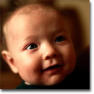 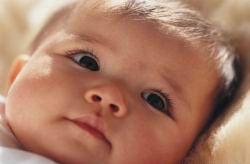 استنتاج
فهل يصدق عاقل أن المخلوق (الإنسان) أكمل من الخالق, وهل يعقل أن العلم في الإنسان أوجده من لا علم له
إذا تأمل الإنسان في نفسه وجد أنه عاقل , سميع , بصير, له أحاسيس ومشاعر  , عنده القدرة على التعلم والتفكر والتدبر
والطبيعة : ليست  كذلك
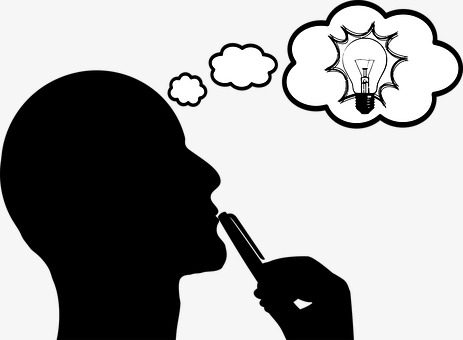 نشاط
مهارة التلخيص
ضعي جدولاً يحوي أقوال منكري وجود الله , والردود عليهم
..........................................................................
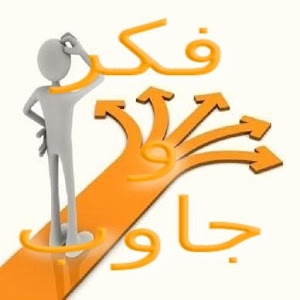 إستراتيجية  
تدريس تبادلي (تلخيص )
نشاط
نشاط : لخصي الدرس في الأسطر التالية
أهم أفكار الدرس
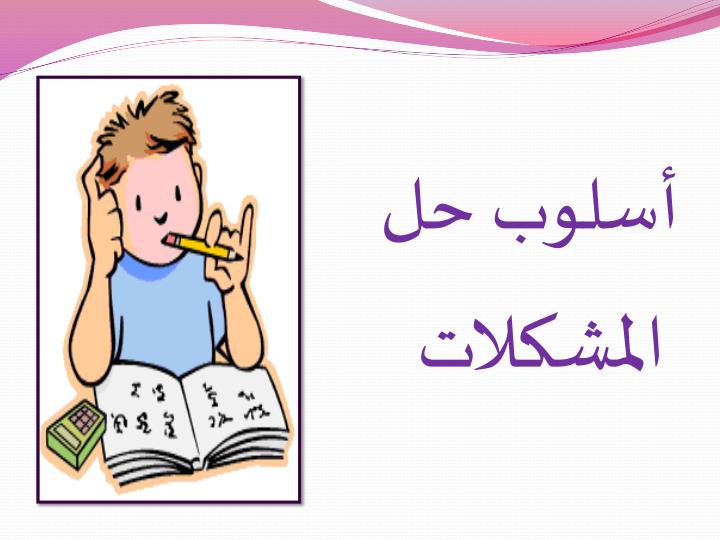 إستراتيجية  
تدريس تبادلي (وضع أسئلة )
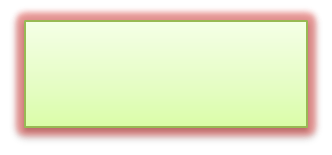 مهارة 
توليد الأسئلة
لماذا؟
يا محبة العلم 
كوني من كل أداة استفهام سؤالاً جيدا له علاقة بالدرس
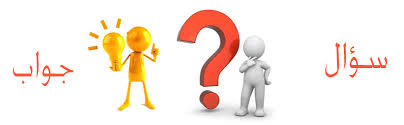 كيف؟
هل؟
ما؟
متى؟
الغلق
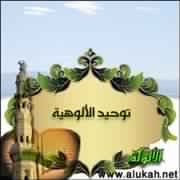 من أنواع التوحيد :
 توحيد الإلوهية
ما المراد به ؟ 
وما أهميته؟
هذا ما سوف نتعرف عليه بإذن الله في الدرس القادم
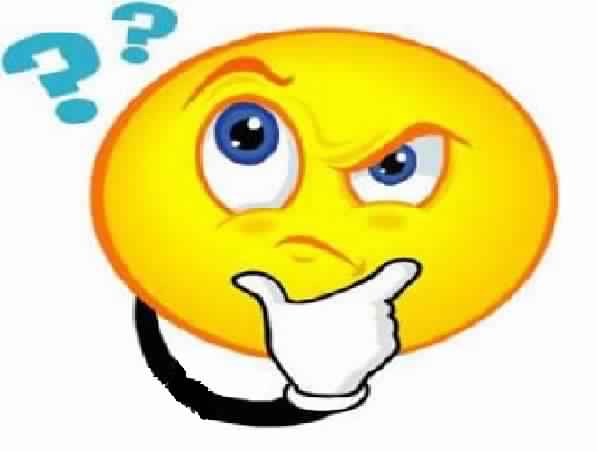